انا عبارة عن تنظيم مجموعة كبيرة من المجرات معاً
انا عبارة عن فراغ, ولا يوجد بي حتى غازات
انا كل ما هو موجود, وكل ما هو قائم
الفضاء
مجرة
الفضاء
الكون
الفضاء
المجموعة الشمسية
الكوكب
عناقيد مجرات
الشمس
الارض
الكون
المجرة
انا احتوي على المجموعة الشمسية التي فيها الكرة الارضية
أي من التالية مرتبة ترتيب صحيح
مجرات – الكون – عناقيد مجرات
مجرة  M33
مجرة أندروميدا
الكون – عناقيد مجرات - مجرات
جميع الاجابات صحيحة
مجرة درب التبانة
عناقيد مجرات – مجرات - الكون
لقد اخطأت
حاول مرة اخرى
انا عبارة عن تنظيم مجموعة كبيرة من المجرات معاً
انا عبارة عن فراغ, ولا يوجد بي حتى غازات
الفضاء
مجرة
الفضاء
الكون
الكوكب
عناقيد مجرات
الشمس
الارض
انا احتوي على المجموعة الشمسية التي فيها الكرة الارضية
أي من التالية مرتبة ترتيب صحيح
مجرات – الكون – عناقيد مجرات
مجرة  M33
مجرة أندروميدا
الكون – عناقيد مجرات - مجرات
جميع الاجابات صحيحة
مجرة درب التبانة
عناقيد مجرات – مجرات - الكون
لقد اخطأت
حاول مرة اخرى
انا عبارة عن تنظيم مجموعة كبيرة من المجرات معاً
الفضاء
مجرة
الكوكب
عناقيد مجرات
انا احتوي على المجموعة الشمسية التي فيها الكرة الارضية
أي من التالية مرتبة ترتيب صحيح
مجرات – الكون – عناقيد مجرات
مجرة  M33
مجرة أندروميدا
الكون – عناقيد مجرات - مجرات
مجرة درب التبانة
جميع الاجابات صحيحة
عناقيد مجرات – مجرات - الكون
لقد اخطأت
حاول مرة اخرى
انا احتوي على المجموعة الشمسية التي فيها الكرة الارضية
أي من التالية مرتبة ترتيب صحيح
مجرات – الكون – عناقيد مجرات
مجرة  M33
مجرة أندروميدا
الكون – عناقيد مجرات - مجرات
جميع الاجابات صحيحة
مجرة درب التبانة
عناقيد مجرات – مجرات - الكون
لقد اخطأت
حاول مرة اخرى
أي من التالية مرتبة ترتيب صحيح
مجرات – الكون – عناقيد مجرات
الكون – عناقيد مجرات - مجرات
عناقيد مجرات – مجرات - الكون
لقد اخطأت
حاول مرة اخرى
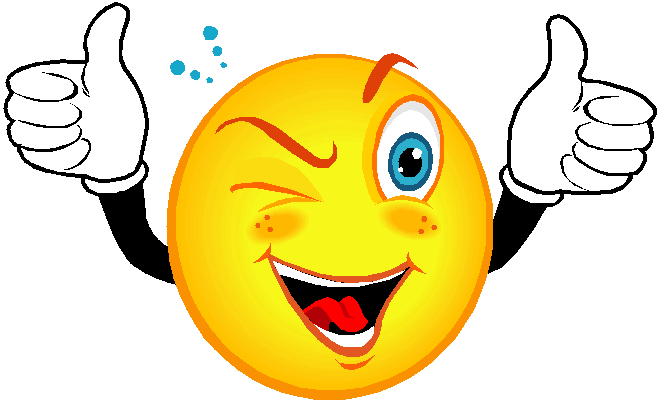 ممتازون لقد احسنتم
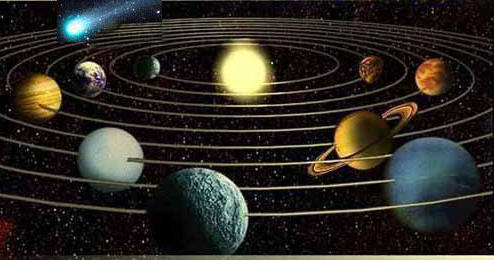